In the Cloud:Maps and Blogs
Kiyomi Fujii, Jim Elwood, Barron Orr
University of Arizona & Tsukuba University

Wireless 2010		Nagoya	February 19, 2010
[Speaker Notes: Room E21   13:55-14:30]
The Reaction(s): 	Student Perceptions
The Results (or, What Everyone Said About Them)
We asked about…
Impressions of map-making and of blogging
Suggestions for improvement
MethodInstrument
Questionnaire
4 Likert-scale items with 5-point semantic-differentiation scale anchored by “strongly disagree” (1) and “strongly agree” (5); neutral midpoint = 3
4 open-ended questions for each activity
Data Analysis
Descriptive statistics
T-tests for group differences with FDR correction (Benjamini & Hochberg, 1995)
Qualitative data
Quantitative Results for mapmaking
All positive results
Minor differences by context, no stat-sig differences (although close) 
Fairly strong support for enjoyable (perhaps different)
Modest endorsement for helping L2, motivation
Larger sample size might yield statistical significance
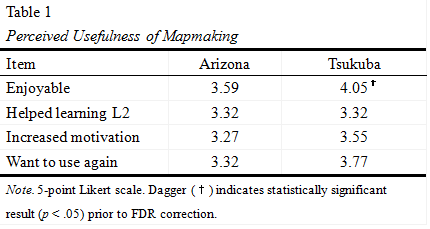 We’d be happy to entertain any questions at this time!
(sorry if we’ve tied you in knots)
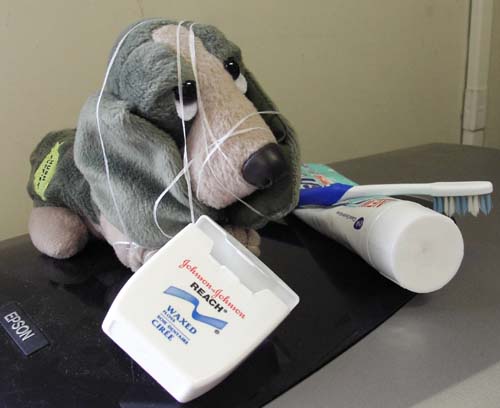 References Cited
Benjamini, A., & Hochberg, A. (1995). Controlling the false discovery rate: A practical and powerful approach to multiple testing. Journal of the Royal Statistical Society. Series B (Methodological), 57, (1), 289-300.
Conner, M. L. (1997-2009). Introducing informal learning. Retrieved December 1, 2009, from http://marciaconner.com/intros/ informal.html#research
Falk, J. H., & Dierking, L. D. (2002). Lessons without limit: How free-choice learning is transforming education. Walnut Creek, CA: AltaMira Press).
Lafford, B. A. (2009). Toward an ecological CALL: Update to Garrett (1991). The Modern Language Journal, 93, Focus Issue,  673-696.
Levy, M. (2009). Technologies in use for second language learning. The Modern Language Journal, 93, Focus Issue,  769-782.
MacLean, G. R., & Elwood, J. A. (2009). Digital natives, learner perceptions and the use of ICT. In M. Thomas (Ed.), Handbook of research on Web 2.0 and second language learning (pp. 156-179). Hershey, PA: IGI.